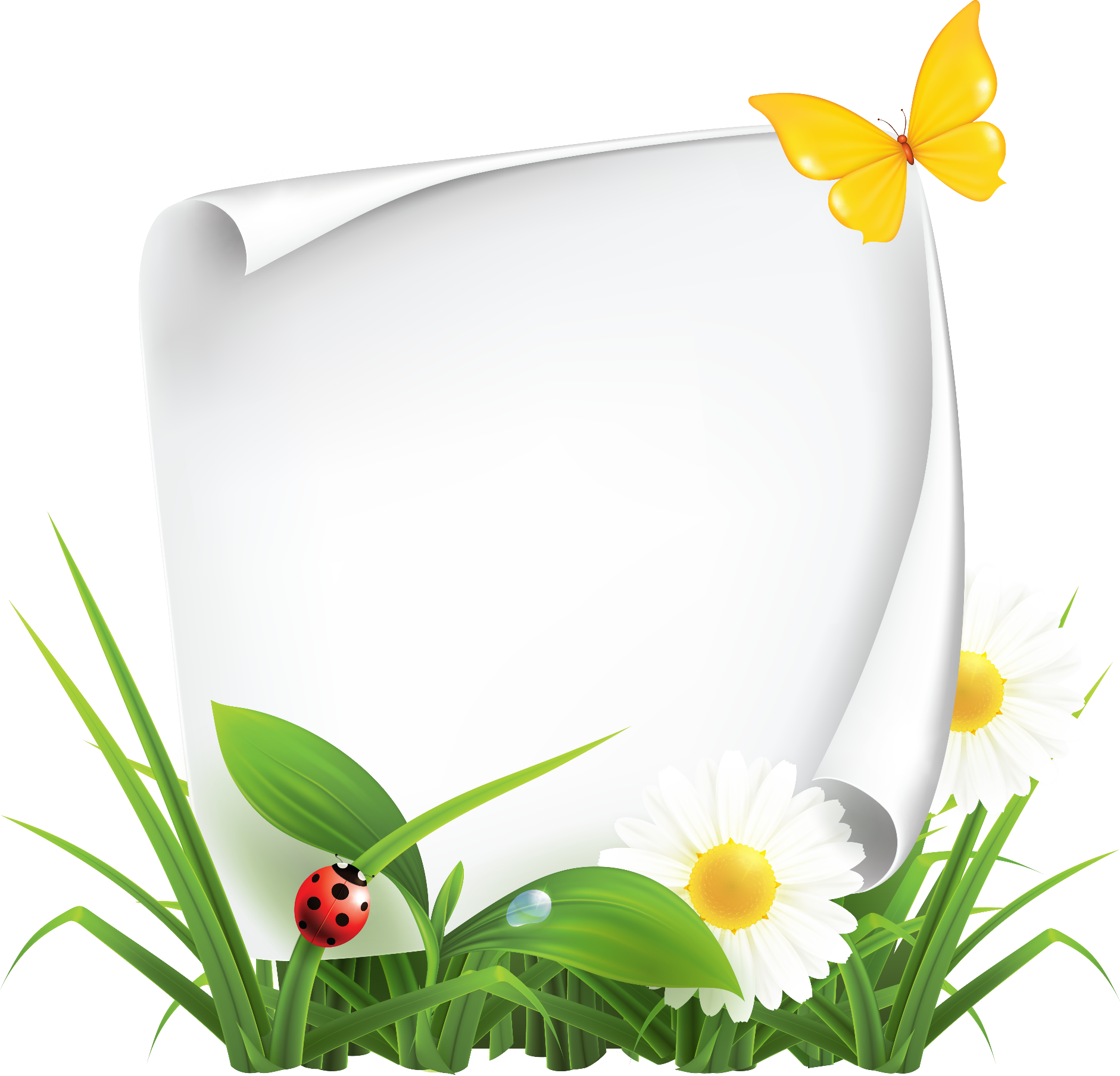 Лепбук  как форма совместной деятельности взрослого и ребенка
Подготовила воспитатель Соловьёва Т.А.
Основываясь на Указ Президента РФ от 1 июня 2012 г. N 761 "О Национальной стратегии действий в интересах детей на 2012 - 2017 годы", Федеральный закон от 29.12.2012 №273-ФЗ «Об образовании в Российской Федерации» статья 44. п. 1
«… Родители (законные представители) несовершеннолетних обучающихся имеют преимущественное право на обучение и воспитание детей перед всеми другими лицами. Они обязаны заложить основы физического, нравственного и интеллектуального развития личности ребёнка… »
В соответствии с ФГОС ДО Организация должна:
обеспечить открытость дошкольного образования;
 создавать условия для участия родителей (законных представителей) в образовательной деятельности;
 обеспечить вовлечение семей непосредственно в образовательную деятельность, в том числе посредством создания образовательных проектов совместно с семьёй на основе выявления потребностей и поддержки образовательных инициатив семьи;
 создавать условия для взрослых по поиску, использованию материалов, обеспечивающих реализацию Программы, в том числе в информационной среде, а также для обсуждения с родителями (законными представителями) детей вопросов, связанных с реализацией Программы.
Лэпбук (lapbook), или как его еще называют тематическая папка, - это самодельная интерактивная папка с кармашками, дверками, окошками, подвижными деталями, которые ребенок может доставать, перекладывать, складывать по своему усмотрению.
Лэпбук  «Божья коровка»
Лэпбук  «Насекомые»
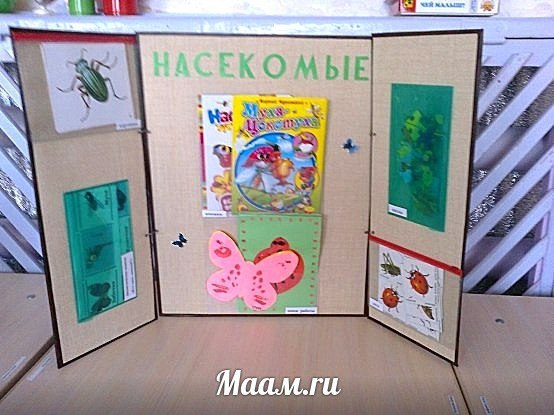 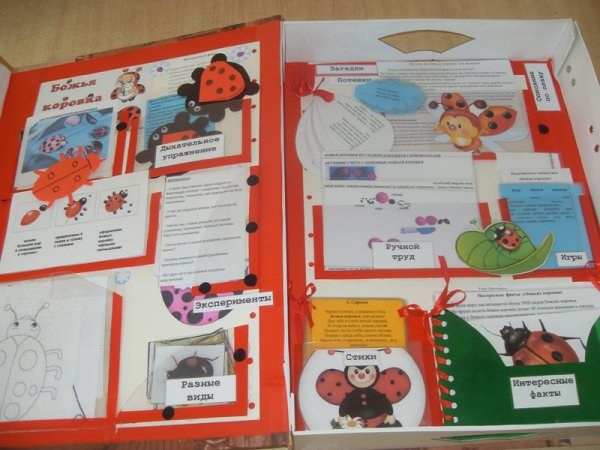 Лэпбук  «Серая ворона»
Лэпбуки  «Весна» и  «Мой папа»
Лэпбук «Олимпиада»
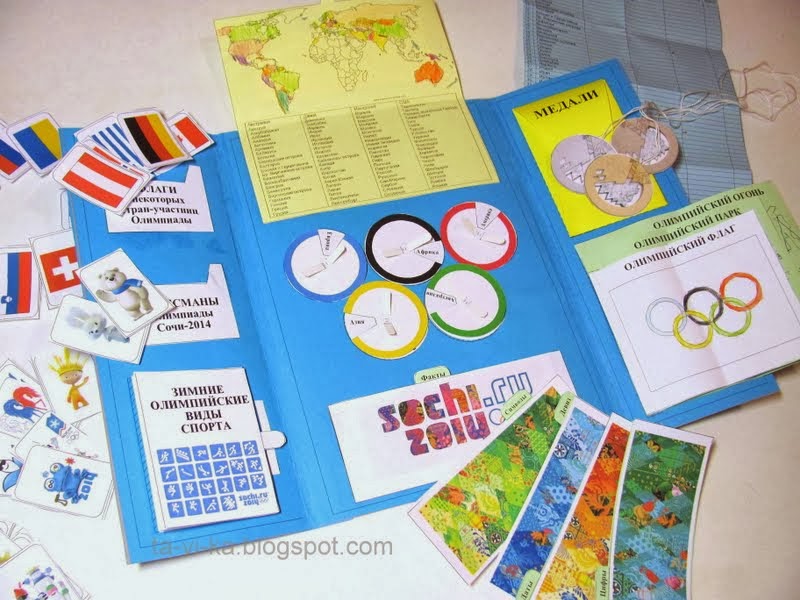 7
Зачем нужен лэпбук?
Для чего делают такие книжки
«Творческое взаимодействие» в модели Дети- родители- педагоги
Чтобы процесс обучения был еще более эффективнее
Визуалам (детям с хорошей зрительной памятью) представить материал красочно оформленный
Аудиалам (детям с хорошей слуховой памятью) желательно проговорить 
Кинестетам (кому важны тактильные ощущения) лучше всего двигаться во время изготовления
Дискретам (дети опирающие на логику) предстоит систематизировать материал
Появилось желание изготовить Лэпбук? Что для этого надо!
Материал, собранный в лепбуке:
 Мнемотаблица о зиме  (кармашек)
      Картинки с родственными словами к слову «снег» (карман)
      Зимние загадки (книжечка - снеговик)
      Признаки зимы  (карман)
      Альбом с репродукциями И. Шишкина о зиме. 
       Пословицы и поговорки о зиме (карман)
      Схема вырезания снежинок (карман)
      Зимние стихи (книжечка-снеговик)
         Картинки «Нарисуй по клеточкам снежинку»
Спасибо за внимание и сотрудничество!